Flood or storm damage? What to do
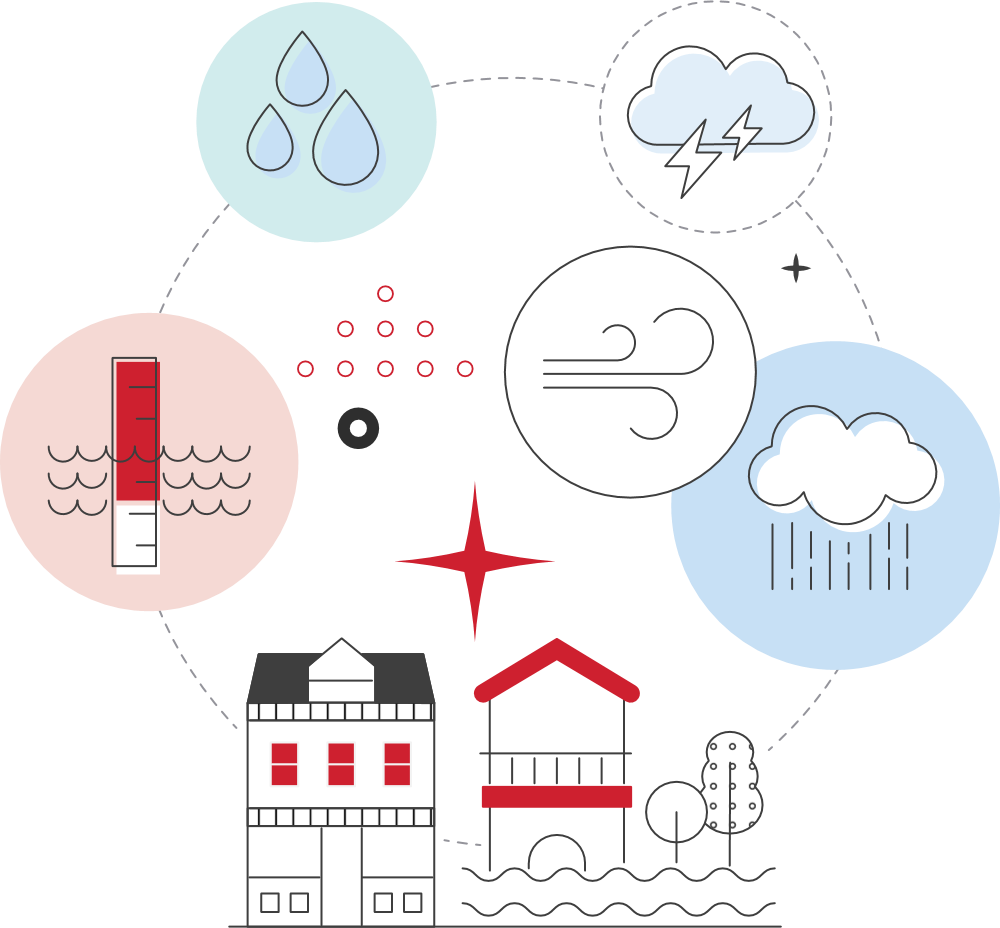 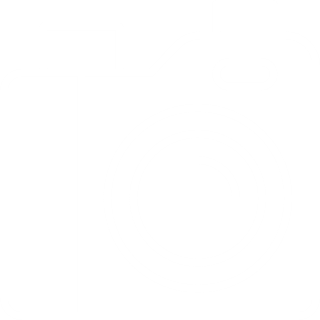 Take photos of all damage
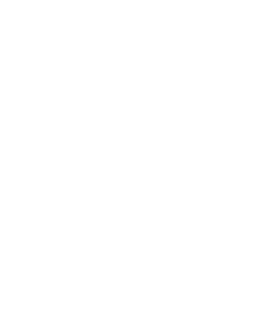 Write down what happened
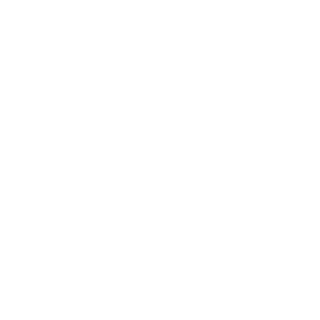 Call all your insurers
(home, contents, car)
Read your insurance policy, talk to your insurer.

Even if you don’t have flood cover, you might have cover for damage caused by storms (wind, hail, lightning) or by rainwater (including pooled rain water).  

When insurers talk about flood, they usually mean water that has come from a lake, dam, river, creek, canal or something similar, over land that is usually dry.
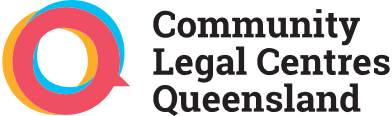 Tips for making claims after a significant weather event
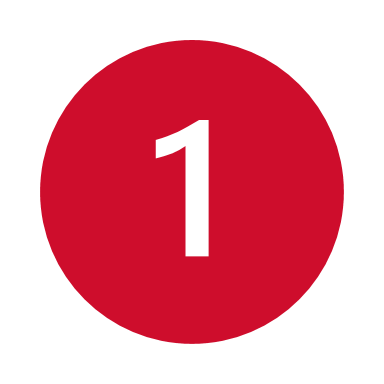 Be honest with your insurer - only make insurance claims for items damaged by the weather event
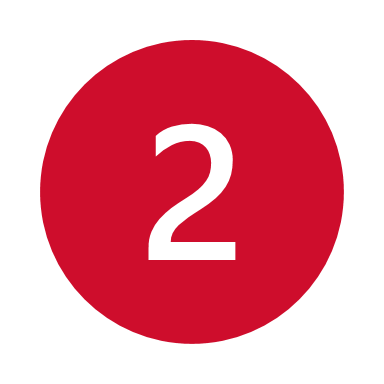 Use the checklist on the next page and tell your insurer about those things
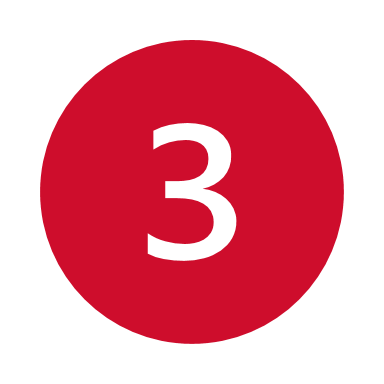 If you are unsure whether something will be covered by the insurer, submit the claim anyway
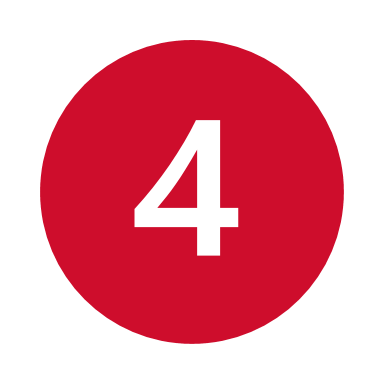 If the insurer declines your claim and what they say does not make sense, contact us or a community legal centre for help
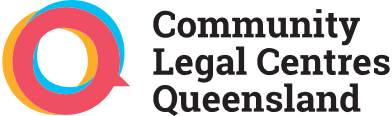 What to check and tell your insurer about
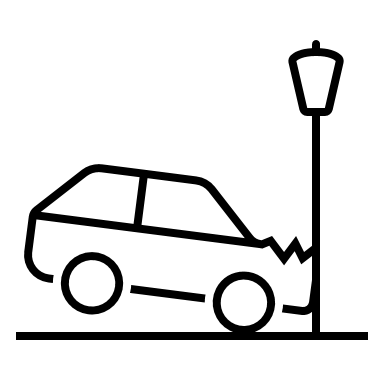 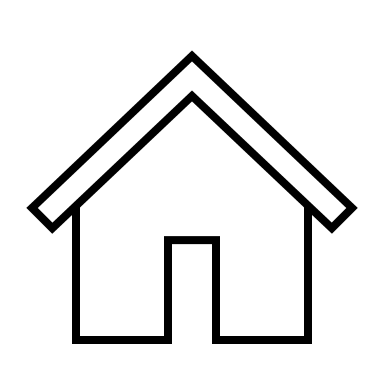 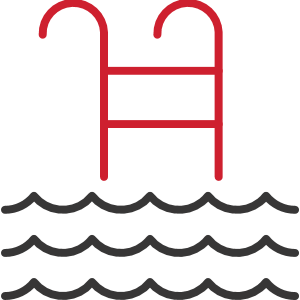 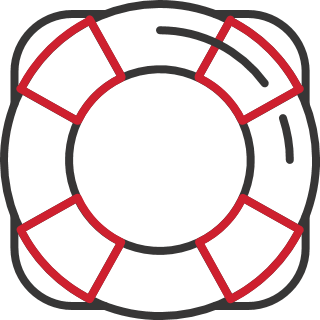 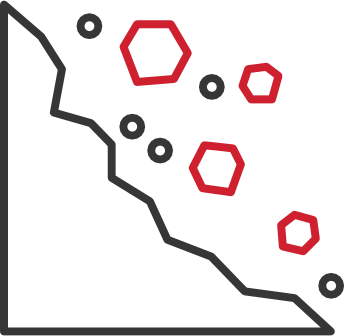 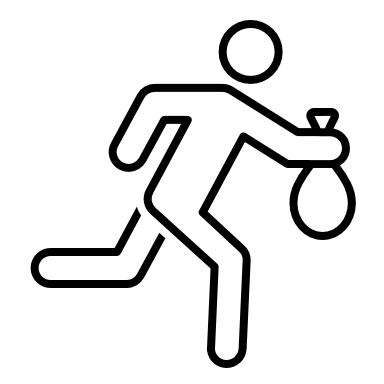 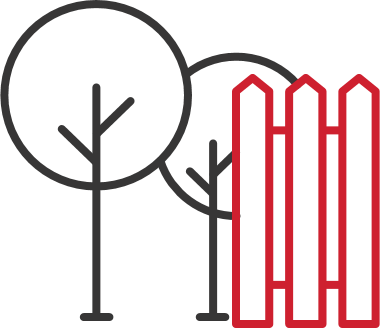 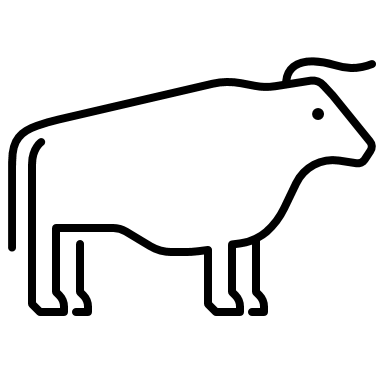 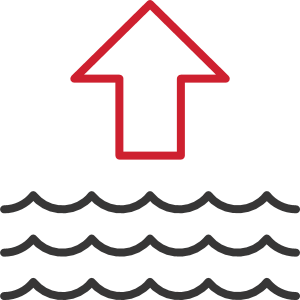 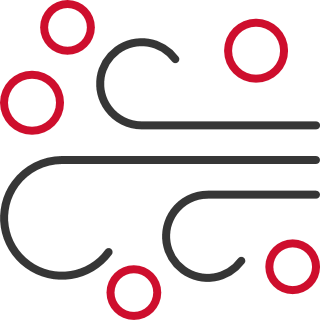 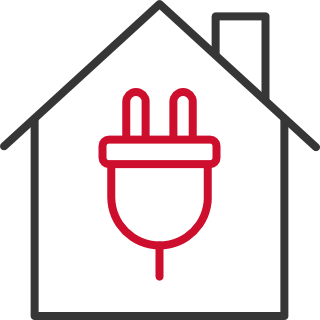 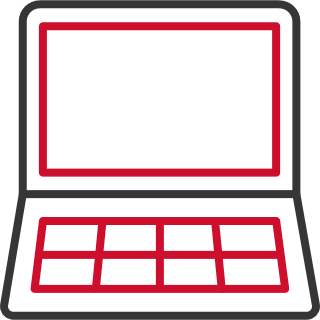 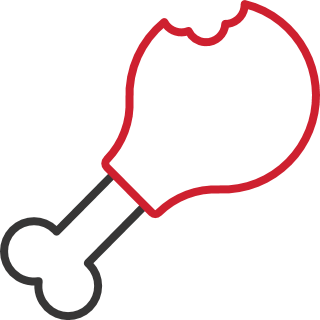 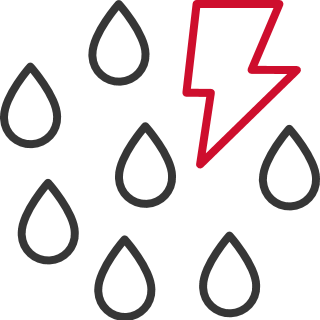 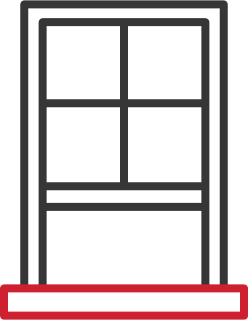 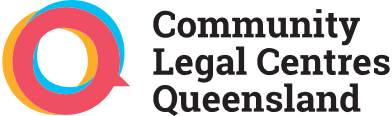